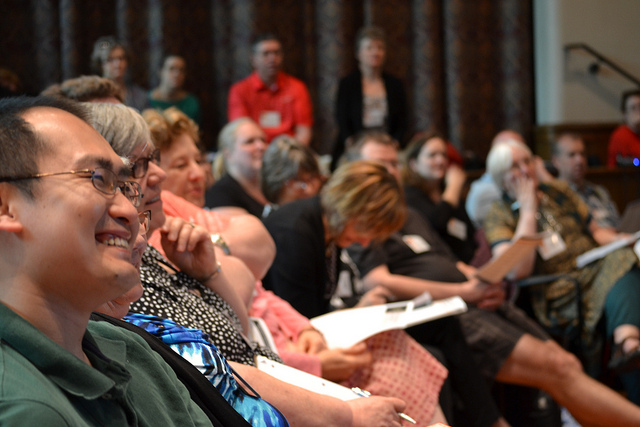 复习讲道程序
Dr. Rick Griffith • 博士 • 新加坡神学院 • BibleStudyDownloads.org
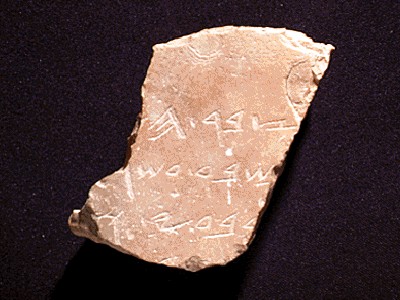 什么样的讲道符合释经性质?
1
"释经讲道是对一段经文的解释从而引导会众正确和实际应用这段经文."
定义
Walter Liefeld, NT Exposition, 6
更详细的定义…
1
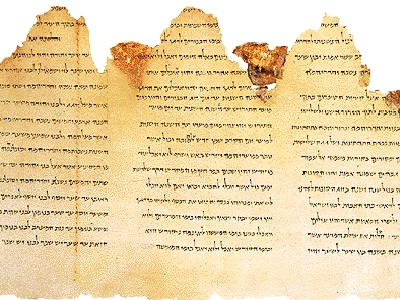 “释经讲道就是宣告 (或 传播) 圣经的概念，, 这概念是透过历史、文法、文体的研读该段经文的处境，圣灵首先在讲者的身上工作，之后通过他应用在会众的经验当中。" (参考：Robinson, 20, 在讲道研讨会中的整理)
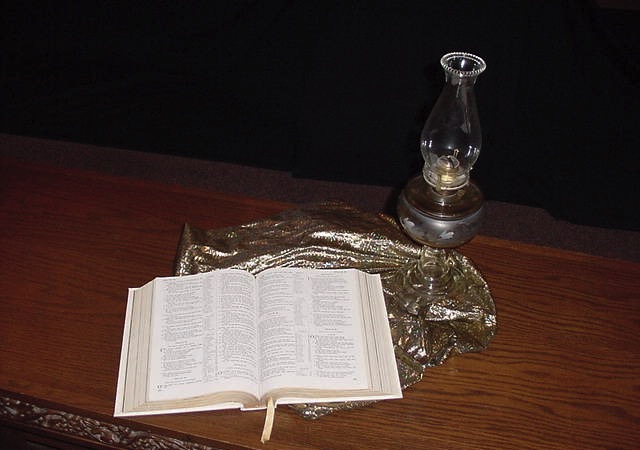 2
为何释经讲道那么重要
2
A. 释经讲道是透过无误的经文让神的旨意展示在
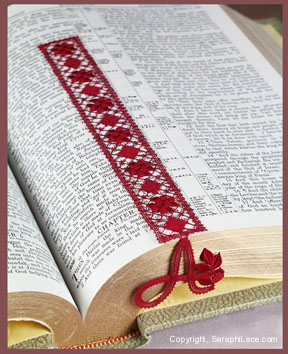 个人灵修
我们的家庭
我们的工作
我们的圣经研读 (包括现在)
[Speaker Notes: The more we preach from Scripture, the less false teaching we will have.
We have only ONE inerrant book!  Why preach other things?]
27-28, 251
准备释经讲道的过程
取自 Ramesh Richard 的 “释经讲道七阶”
经文
信息
5 期望听众所作出的回应
脑
信息目标作桥梁
4 三个发展思想的问题
经文主旨
信息主旨
心
3.2 解经中心意思
6 信息中心意思
7 信息大纲
8 清晰
9 前言/结论
结构
结构
3.1 解经大纲
骨干
研读
宣讲
2 分析经文
肉
10 写稿和讲道
1 选择经文
参考 Haddon Robinson, Biblical Preaching (notes, 105) 的10个步骤（白色字体）
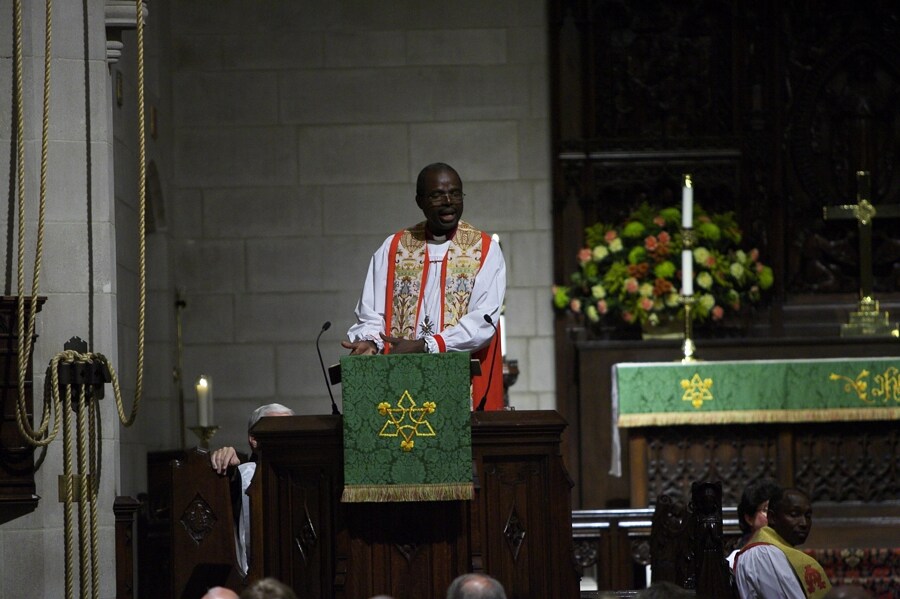 74
GRIP PAT
Get Attention－关注主题
Raise Need －提出需要
Introduce S/MI/MPI －介绍主题，梗概，要点
Provide Background－ 提供背景
Preview MPs －预先概述
Announce Text宣讲经文 (2-3次）
Transition to MPI －转换到要点
G
R
I
P
P
A
T
开场白
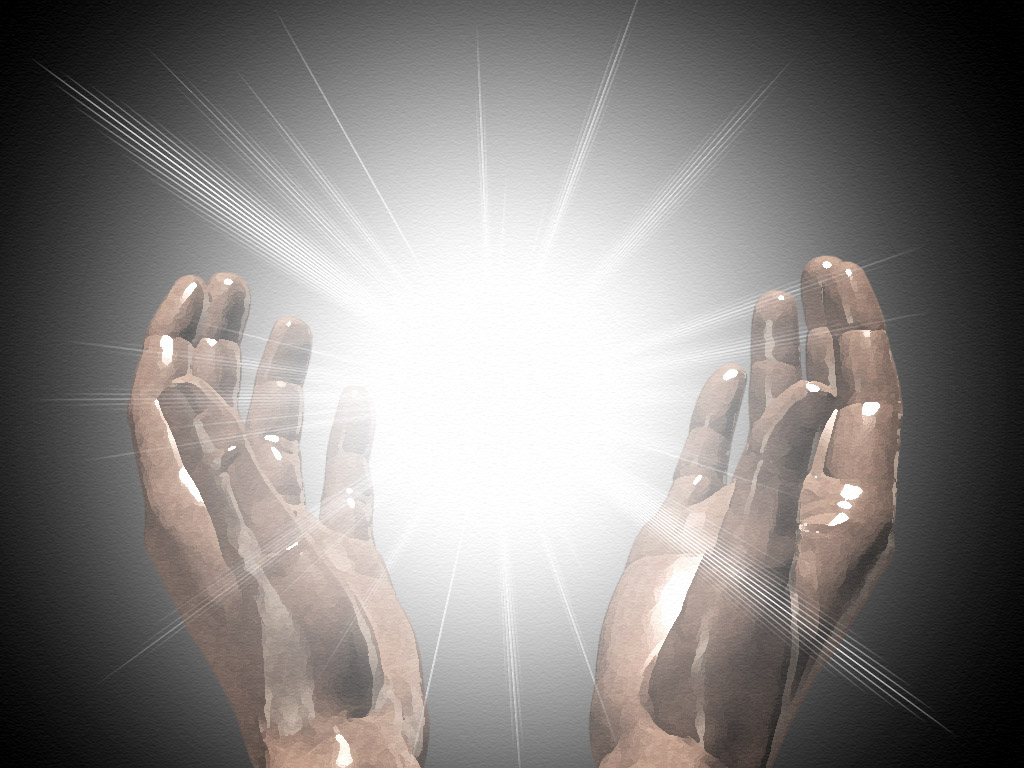 76
明晰的正文
完整的句子 要点
过渡
例证 描绘
运用肢体语言
重述 主题
[Speaker Notes: 15.32]
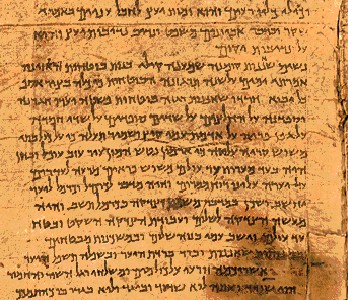 40
Comparing the Ideas
Write both the CPT & CPS:
• in the active voice
• in full sentences
• with correlating Z1s & interrogatives
• so they include the whole passage
[Speaker Notes: 11.14]
检讨结论
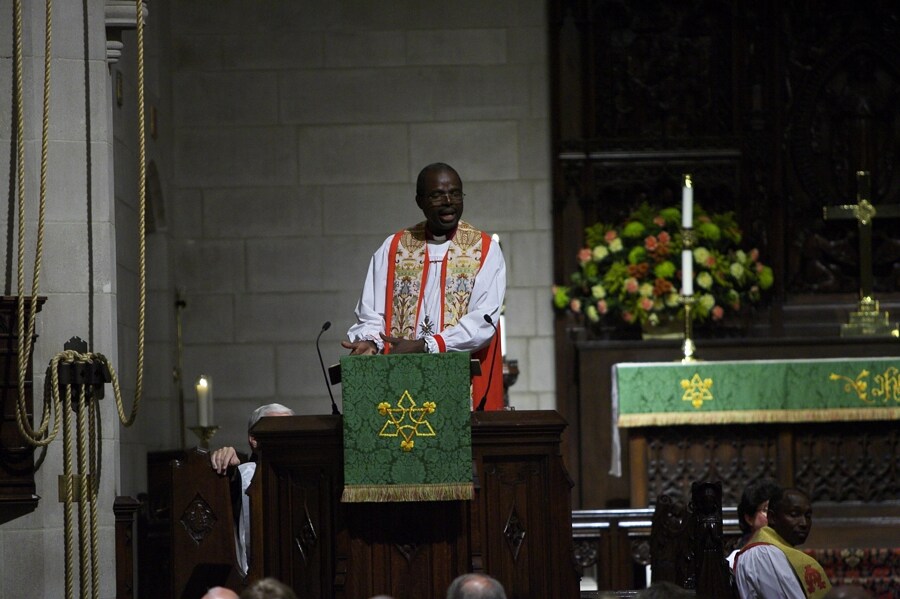 STAIN
74
S

T

A

I

N
State your MI (or restate it) 	
       －陈诉梗概 （或 重诉它）
Tell the Main Points 
－ 详述 要点
Apply or exhort obedience
－采取顺服的例子或勉励的例子
Include Variety
－ 包括不同的结论
Never announce a conclusion 
－ 不要宣布结论
结论
31
解经大纲
如何根据经文撰写大纲
顾力凯博士 新加坡神学院
www.biblestudydownloads.com
29
组成中心意思(信息中心主题)
主题
(Subject)
补语(Complement)
问题
答案
人应该赞美上帝的原因是…
一个人的品德的考验是…
“是” +相称的定语
“冠词”+定语
主题
副主题
33
什么是 Z1+X+Z2+Y 格式?
主题(Z1+X)
补足(Z2+Y)
警告:
用此四点格式写句子迫使你的总结非常清晰!

你有可能很清楚却不正确——因此需要好的释经法
例一： Z1+X+Z2+Y 格式
33
例二： Z1+X+Z2+Y 格式
33
例三： Z1+X+Z2+Y 格式
33
检查 Z1+X+Z2+Y 格式
33
检查 Z1+X+Z2+Y 格式
33
讲道的问题及限定语
34
谁
讲道的问题及限定语
34
什么
讲道的问题及限定语
34
哪里
何时
为什么
如何
在什么景况下
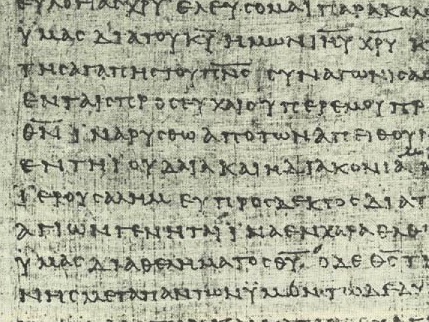 34
该如何知道使用哪一个限定语?
在经文中寻找主要连接词 (例如：“和” “但是” “所以” “因为” 等)。
以正确的方式连接 Z1 和 Z2.
“穿上神的全副军装以至于使你可以抵挡那恶者的计谋。” 
“要有固定的属灵操练原因是我们可以抵挡魔鬼的攻击。”
27-28, 251
准备释经讲道的过程
取自 Ramesh Richard 的 “释经讲道七阶”
经文
信息
5 期望听众所作出的回应
脑
信息目标作桥梁
4 三个发展思想的问题
经文主旨
信息主旨
心
3.2 解经中心意思
6 信息中心意思
7 信息大纲
8 清晰
9 前言/结论
结构
结构
3.1 解经大纲
骨干
研读
宣讲
2 分析经文
肉
10 写稿和讲道
1 选择经文
参考 Haddon Robinson, Biblical Preaching (notes, 105) 的10个步骤（白色字体）
定义回顾
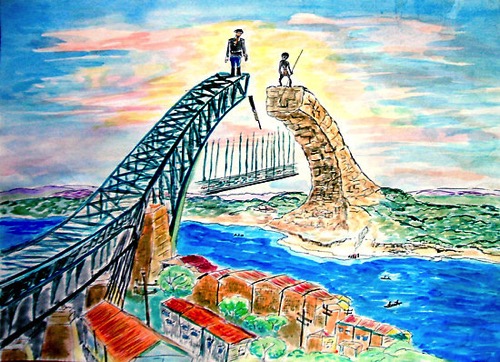 40
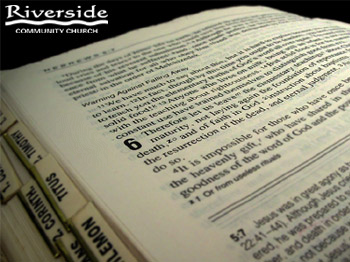 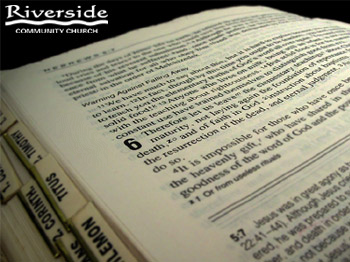 步骤 3: 释经思想是给圣经听众的信息总结。
步骤 4: 讲道的目的（要求听者回应）是通过讲道思想所带出来的希望听者行为改变的一个果效。
步骤 5: 讲道思想是给现代听众的信息总结。
40
讲道目的例证
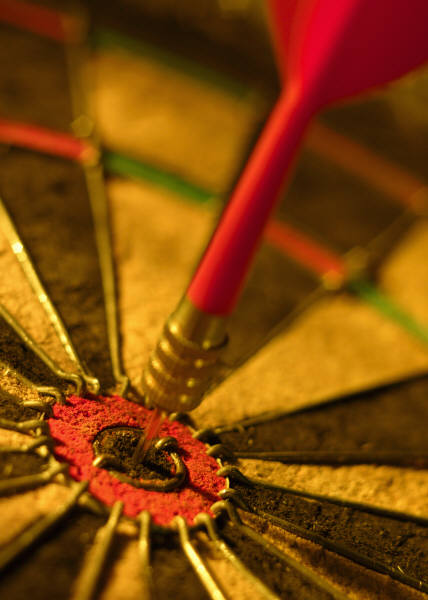 “听者将会…”
知道
感到
行动
•	“感谢并欣赏母亲在他们生命中所做的” (86页)

•	“以谦卑服侍人而乐” (148页)
要求听者回应
40
讲道目的例证
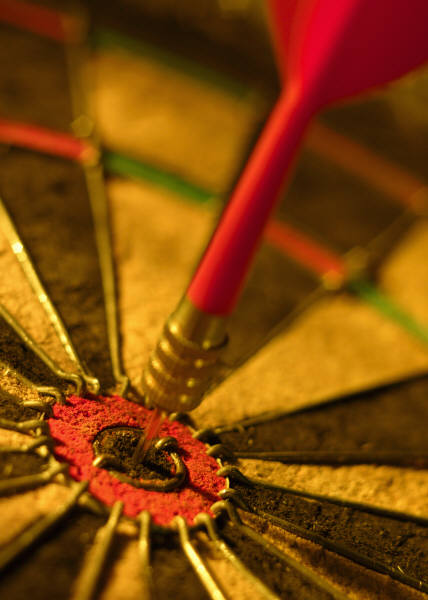 “听者将会…”
知道
感到
行动
•	“在宣教中看上帝为首要并愿为着实践大使命献上自己” (156页)
要求听者回应
40
讲道目的例证
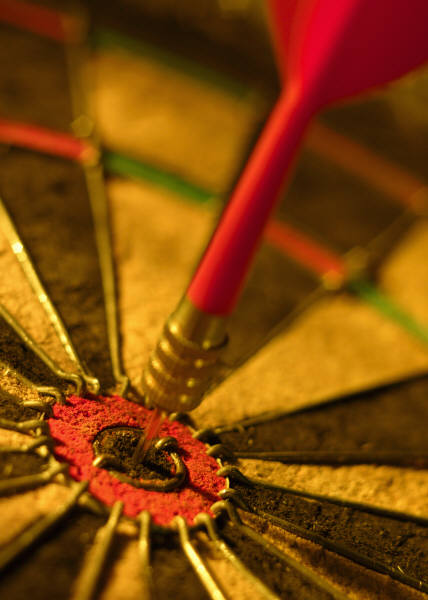 “听者将会…”
知道
感到
行动
•	“躲避影响个人属灵生命甚至对教会有不好的影响的事” (170页)
要求听者回应
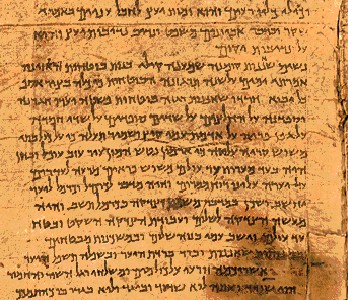 40
释经和讲道思想的对比
问题
经文
讲章
顺序
第一
第二
地点
研读
讲台
步骤
观察/解读
应用
重点
准确性
相关性
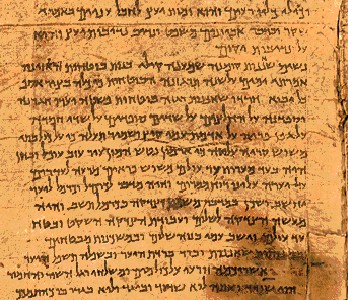 40
思想对比
问题
经文
讲章
格式
Z1-X-Z2-Y
口号
长度
2-3 行
1-2 行
大纲
按顺序
按逻辑
被
读
听
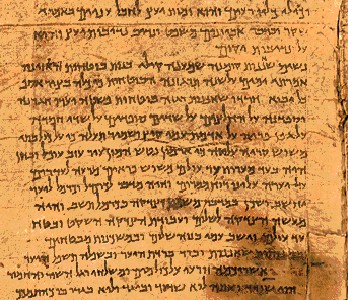 40
思想对比
问题
经文
讲章
听众
过去的
现在的
时态
过去
现在
语态
陈述语气
祈使语气
人称
第三
第一或第二
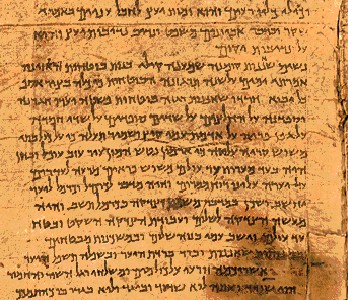 40
思想对比
问题
经文
讲章
问题
神对他们
神对我们
需要
过去
现代
焦点
经文
文化
目的
总结
沟通
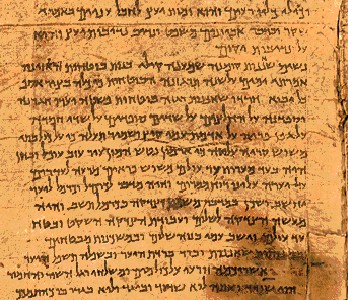 40
思想对比
写经文重点及讲章重点:
• 主动语态
• 完整的句子
• 与Z1和疑问关联
• 包括整段经文
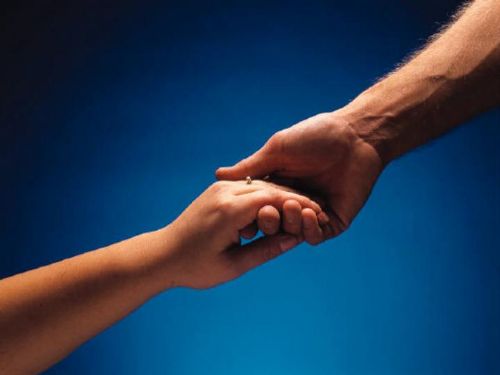 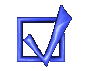 如何恢复关系
马太福音 18:15-20 释经大纲
10 December 2006
6 March 2011
马太福音18:15-20
所以你在祭坛上献礼物的时候，若想起弟兄向你怀怨，就把礼物留在坛前，先去同弟兄和好，然后来献礼物。 倘若你的弟兄得罪你，你就去趁着只有他和你在一处的时候，指出他的错来。他若听你，你便得了你的弟兄。他若不听，你就另外带一两个人同去，要凭两三个人的口作见证，句句都可定准。若是不听他们，就告诉教会。若是不听教会，就看他像外邦人和税吏一样。我实在告诉你们，凡你们在地上所捆绑的，在天上也要捆绑。凡你们在地上所释放的，在天上也要释放。我又告诉你们，若是你们中间有两个人在地上，同心合意地求什么事，我在天上的父，必为他们成全。因为无论在哪里，有两三个人奉我的名聚会，那里就有我在他们中间。
如何挽回15-17
为何挽回18-20
[Speaker Notes: two main teachings on restoring Christians in sin]
I.	(15-17) 教会正确的与犯罪的信徒徒重建关系的方法是尽量不公开。
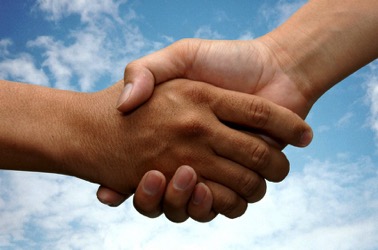 (15) 个人的罪只局限于那些直接参与者因此容易重建犯罪的人。
16) 经过私底下的沟通如对罪不愿悔改的情况下你可多带一两个人一同处理以便重建罪人。
(17上)经过一小组人的沟通与重建如对罪还是不愿悔改的情况下可让全教会知道以制止继续犯罪。
(17下) 不愿悔改的罪人让教会知道后的后果既是对待罪人如同非信徒（这包括取消会籍）。
II.	(18-20) 教会有权柄恢复信徒或选择逐出犯罪的信徒的原因是实行上帝的权柄。
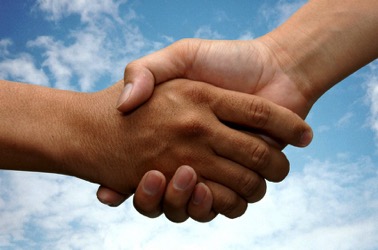 (18-19) 教会代天父恢复或者试图恢复犯罪的会友          1. （18）教会判决的依据乃是神早已订立的          2. （19）教会领袖的决定乃是执行神的旨意B.      (20) 教会在耶稣的面前恢复或者试图恢复犯罪的会友
释经思想:教会应该恢复或将犯罪信徒逐出教会的原因是实行上帝的权柄。
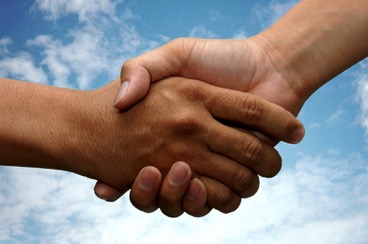 (15-17) 教会应正确的与犯罪的信徒徒重建关系的方法是尽量不公开。

(18-20)教会有权柄重建信徒或选择逐出犯罪的信徒的原因是实行上帝的权柄。
我们今天的第一道题 (于 vv. 15-17)
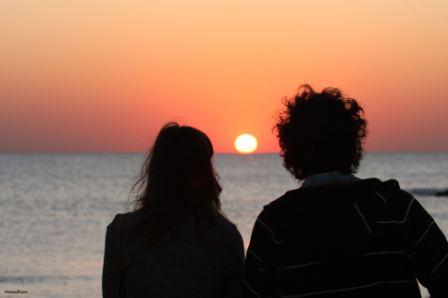 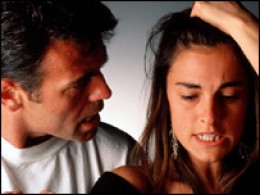 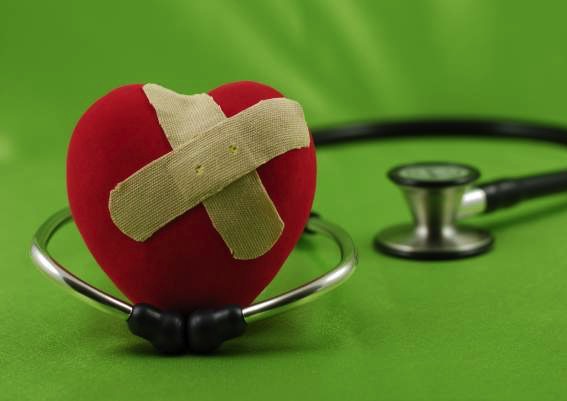 我们该如何正确帮忙恢复犯罪的基督徒？
[Speaker Notes: Fill in your bulletin outline]
The Point of Verses 15-17
I.教会应该以最隐私的方式来正确地帮助犯罪的基督徒恢复。   (15-17).
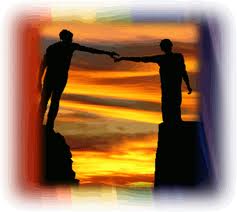 我们的目的:
恢复
神恢复信徒的四个步骤
4
3
2
1
每向前一步就有更多人知道
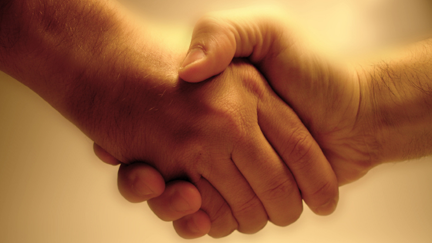 重点思想后面的过渡: 我们的第二个问题在18-20节:为什么我们要正确的恢复犯罪的基督徒?
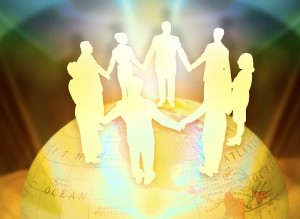 18-20节的要点
二，教会是在实行上帝的权柄!
NAU 是更好的翻译
A Better Translation…
NAU “Truly I say to you, whatever you bind on earth shall have been bound in heaven; and whatever you loose on earth shall have been loosed in heaven.”
NIV “I tell you the truth, whatever you bind on earth will be {or have been} bound in heaven, and whatever you loose on earth will be {or have been} loosed in heaven.”
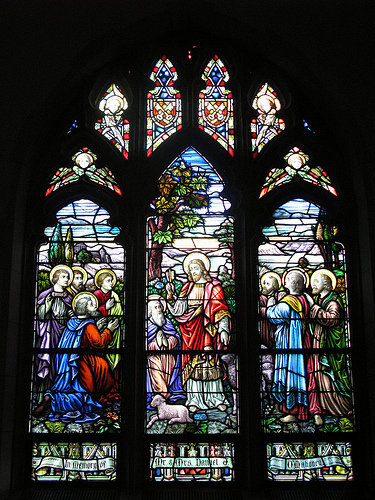 马太18:19
“我又告诉你们，若是你们中间有两个人在地上，同心合意地求什么事，我在天上的父，必为他们成全。 ” （和合本）
Psalm 82:1, 6 (to Israel's rulers/gods)
"I said, 'You are "gods"; you are all sons of the Most High… but you will die like men…"
[Speaker Notes: 08.41]
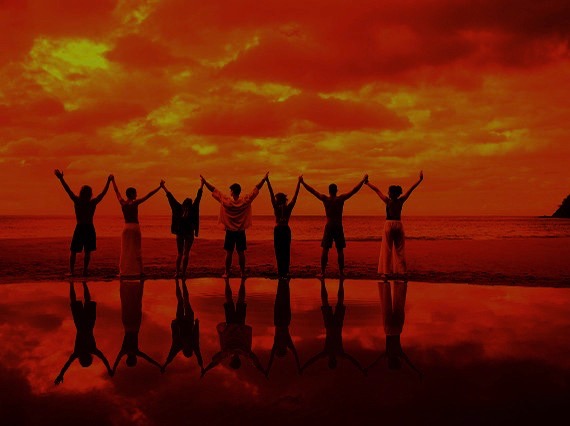 为何要执行处分?  当我们尝试挽回…
我们代父执行(18-19)
我们在基督面前并以他的权柄执行(20)
马太18:20
“因为无论在哪里，有两三个人奉我的名聚会，那里就有我在他们中间 。”（和合本）
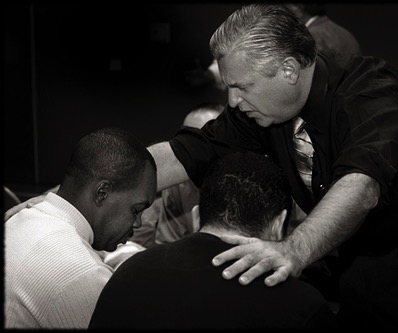 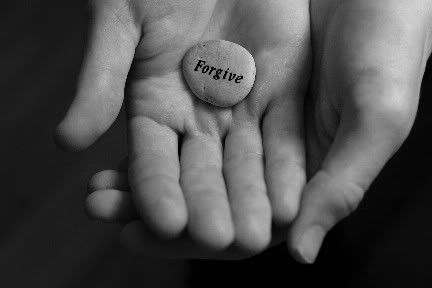 主旨：
我们必须挽回犯罪跌倒的会友因为我们代表上帝行动。
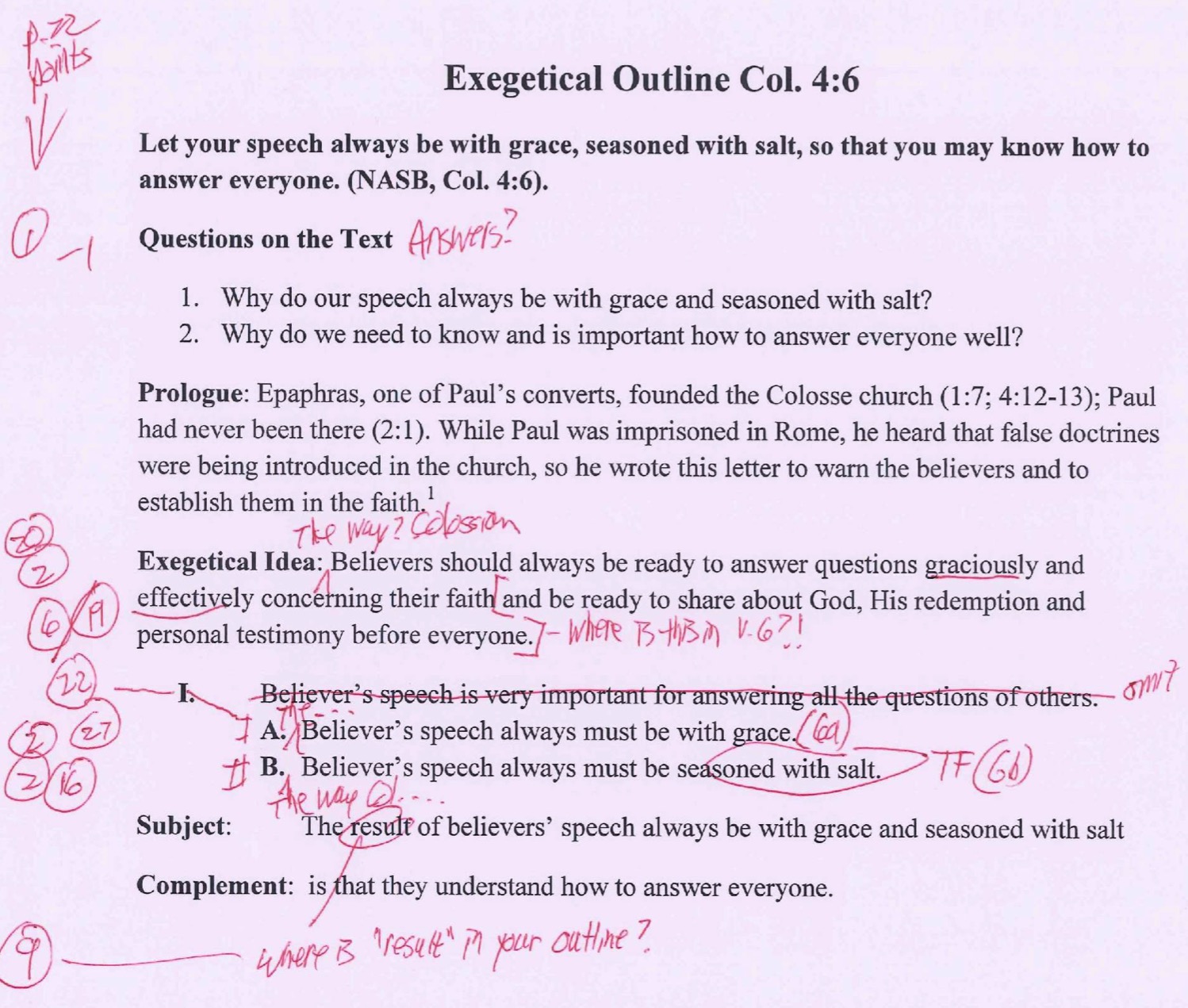 我如何给西4:6 EO (作业 #4) 打分
22
确保你对照了第22页清单中的每个项目
1.	如果讲道中有提到1-2节，是否有把文本中的问题和答案以及章节本身写出来?
2.	释经思想 (EI) 和重点 (MPs) 都以正确 Z1+X+Z2+Y 方式呈现?
20.	重点是否是在受助者的过去（不是现在)（写“歌罗西的方式应该…”而不是“我们应该…”） 并使用了自动词 （非被动）词？
EI和大纲训诂正确的勾画出作者的愿意?  (AI = 评估作者的意图)?
19.	SP (或 MP)回避了不在文章中的想法 (例，引用自其他材料）? (“NP” = 不在原文中)?
是否在MP中最少有一个Z1符合其中的 EI?
22.	每个点是否都有另个协调点 (“I” 有 “II”, “A” 有 “B”; 第61页 [II.A.1.] 和 第55页)?
2.	释经思想 (EI) 和重点 (MPs) 都以正确 Z1+X+Z2+Y 方式呈现?
27.	每个句子是否有正确的勾画相关的章节或部分章节 (1a, 1b, 1c, 等)?
16.	陈述是否有翻译的修辞，而不是实用文本的话？ (“TF”)
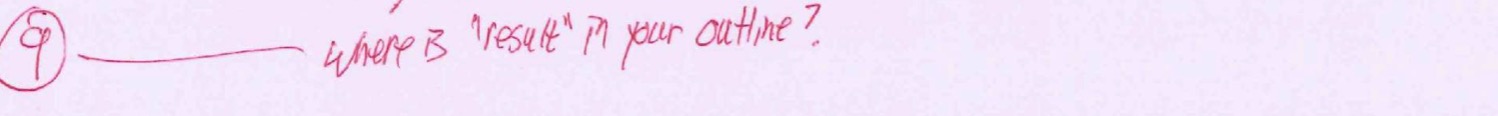 总结：发展思想的问题
39
他们相信这是真的吗？
定义回顾
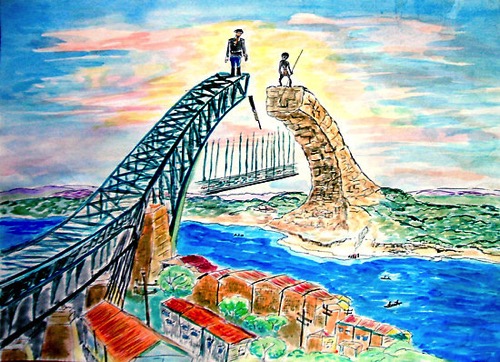 40
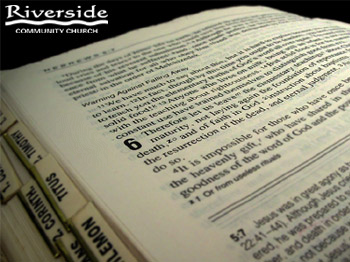 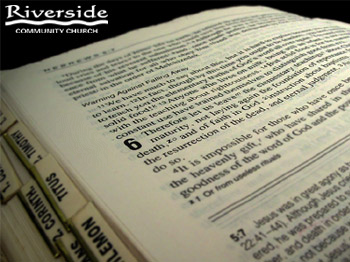 步骤 3: 释经思想是给圣经听众的信息总结。
步骤 4: 讲道的目的（要求听者回应）是通过讲道思想所带出来的希望听者行为改变的一个果效。
步骤 5: 讲道思想是给现代听众的信息总结。
讲道结构
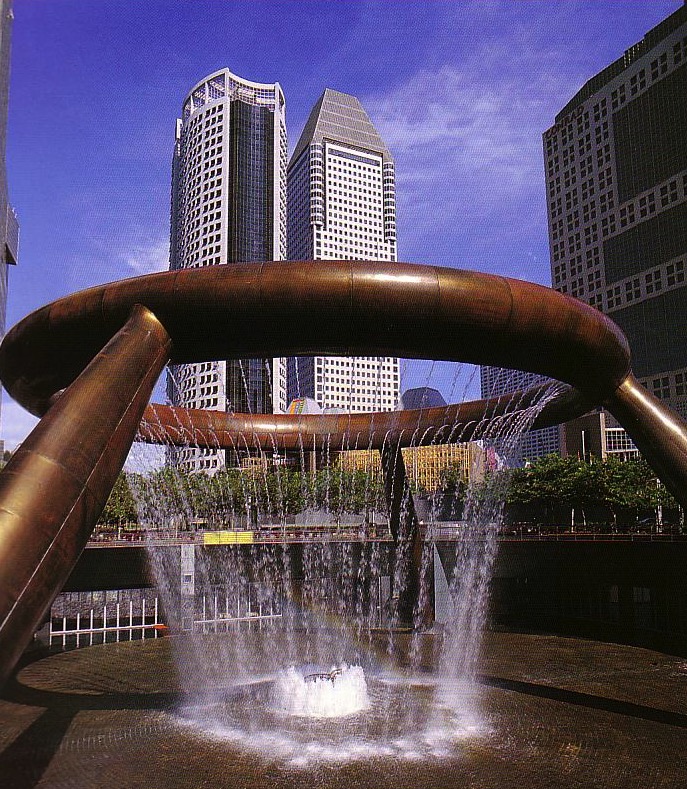 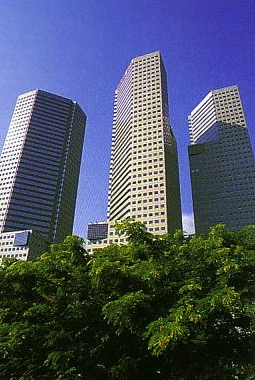 建筑需要结构。
讲道也是如此！
顾力凯博士 新加坡神学院www.biblestudydownloads.com
讲道结构的类型
47
归纳-演绎
演绎
归纳
介绍
信息主旨
主题
主题
I
I
I
信息主旨
正文
II
II
II
III
III
III
总结
重述信息主旨
信息主旨
重述信息主旨
优点:
清晰
有趣
多样性
[Speaker Notes: Page 138
Question: Which of these structures is the worst one to use?  Answer: The one you use all the time!]
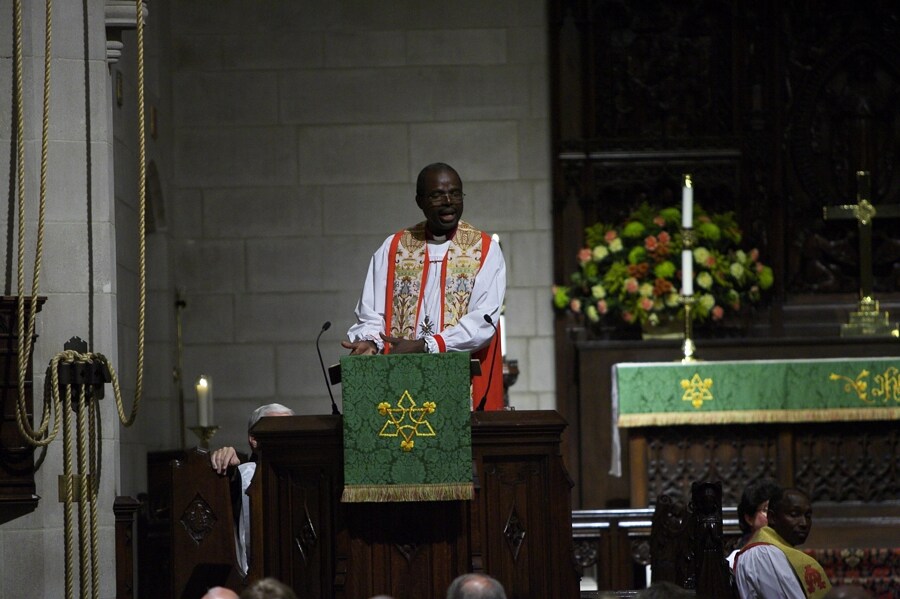 GRIP PAT
STAIN
GRIPPAT
STAIN
结论
开场白
[Speaker Notes: Do you remember the acronym for elements of introductions?
Yes, GRIP PAT
What is the acronym for five elements of conclusions?
STAIN]
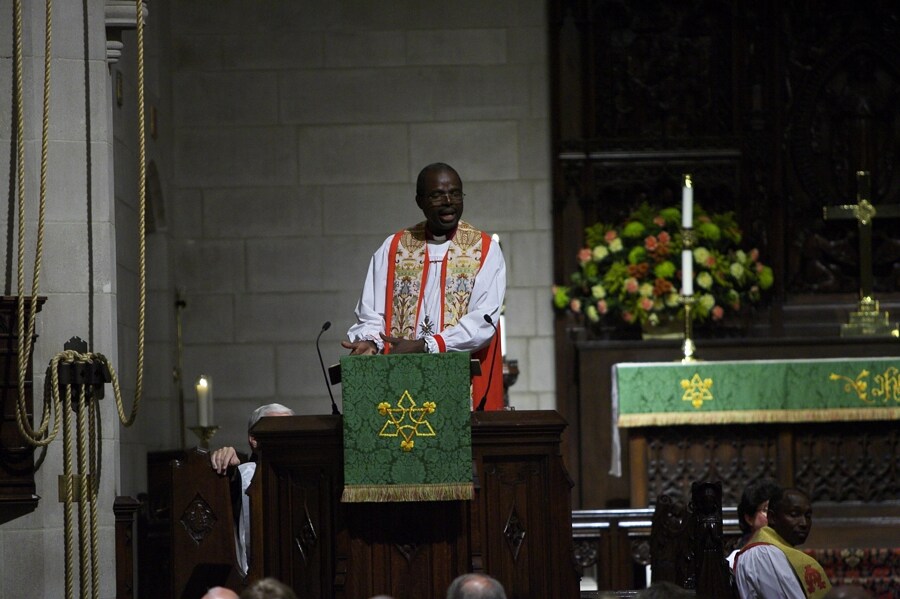 74
GRIP PAT
Get Attention－关注主题
Raise Need －提出需要
Introduce S/MI/MPI －介绍主题，梗概，要点
Provide Background－ 提供背景
Preview MPs －预先概述
Announce Text宣讲经文 (2-3次）
Transition to MPI －转换到要点
G
R
I
P
P
A
T
开场白
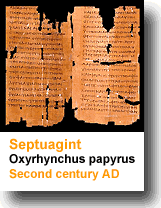 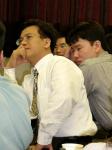 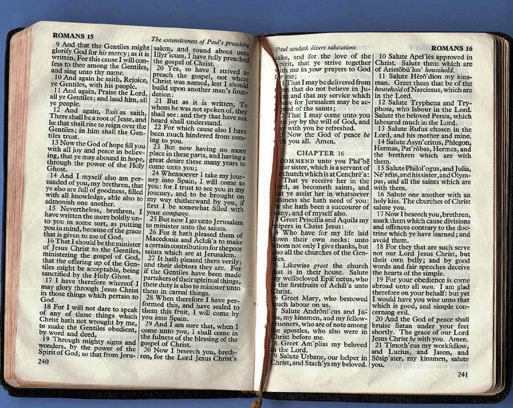 必要
经文
背景
分享相关的背景
在读经文之前，分享背景
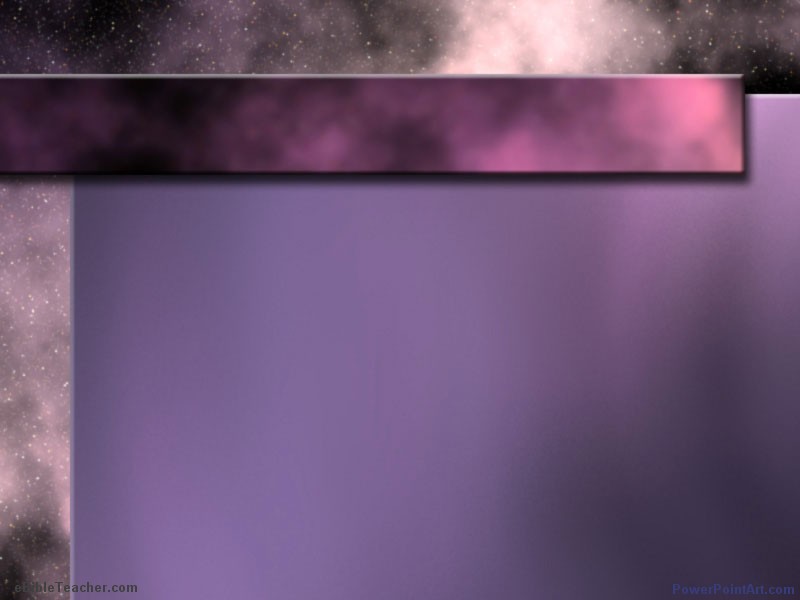 74
联络点
GRIP PAT
世俗性
Get Attention on the Subject－关注主题
Raise Need －提出需要
Introduce the Subject, MI, or MPI
－ 介绍主题，梗概，要点
Provide Background－ 提供背景
个人性
结构性
开场白
圣经性
Contact points from Hostetler, Introducing the Sermon
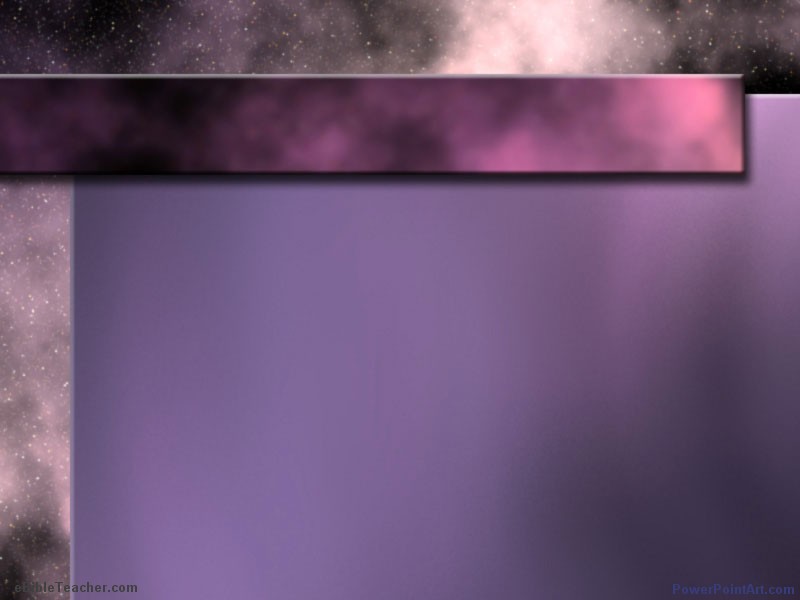 74
GRIP PAT
Get Attention on the Subject－关注主题
Raise Need －提出需要
Introduce the Subject, MI, or MPI
－ 介绍主题，梗概，要点
Provide Background－ 提供背景

Preview Outline － 预先概述
开场白
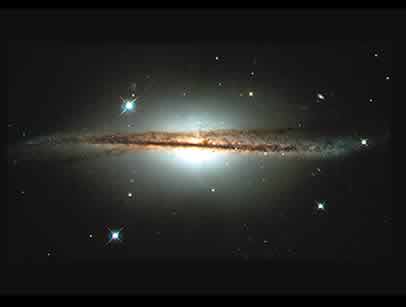 预先概述你的信息
信息是什么
检阅你的主题
给于要点的编号(但不是全部的点子）
例子
今天的经文将显示。。。
两种敬畏神的方法 （51页, 82页)
三种我们应该为他人秽脏的理由 (148页)
三个寻找伴侣的原则(157e页)
上帝对宣教的定议是什么，我们又如何回应它呢？ (156页）
检讨结论
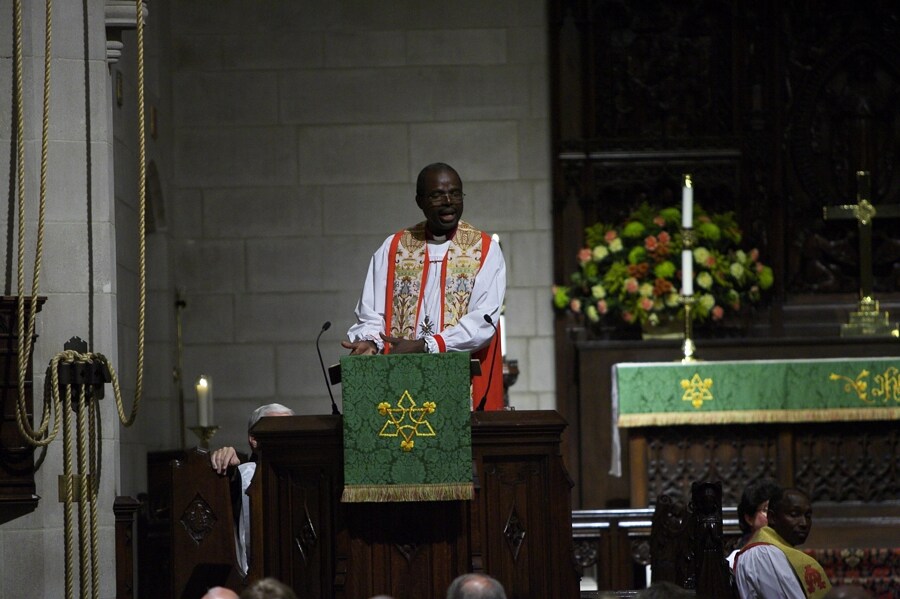 STAIN
74
S

T

A

I

N
State your MI (or restate it) 	
       －陈诉梗概 （或 重诉它）
Tell the Main Points 
－ 详述 要点
Apply or exhort obedience
－采取顺服的例子或勉励的例子
Include Variety
－ 包括不同的结论
Never announce a conclusion 
－ 不要宣布结论
结论
75
一句关于明晰古老的谚语
向
他们


详诉
告诉他们你将要告诉他们的
然后告诉他们你曾经告诉他们的
[Speaker Notes: An Old Adage on Clarity]
68
转换类型
主题: 我们如何知道怎样对非基督徒说话 (Col. 4:6c)
预先概述: 我们会看到两种向非基督徒说话的方法。。。
不完整的句子
(第一种向非基督徒说话的方法。。。)
I.讲诉和蔼的话 (6a)
(第二种向非基督徒说话的方法…)
II.讲诉智慧的话 (6b)
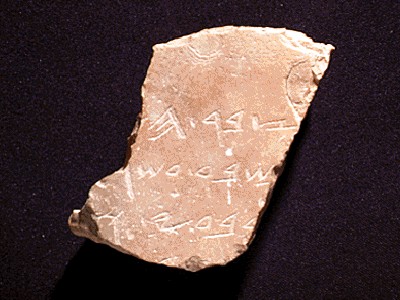 一些讲道就跟古老的希伯来文一样清晰易懂！
如何传讲清楚的信息
67
明晰的介绍
1. 要强调每个关键句，要么：
a.	重复它 (运用同样的字眼) 或
b.	重诉它 (运用不同的字眼)。
2.  清楚地朝向这三者之一:
a.	梗概／大意 Main Idea （MI)
b.	主题 Subject
c.	要点一 Main Point I (MPI)
3. 在读经文之前，分享相关的背景.
[Speaker Notes: 15.10]
68
明晰的正文
重复
重述
过渡
关键词
演绎的发展
[Speaker Notes: 15.26]
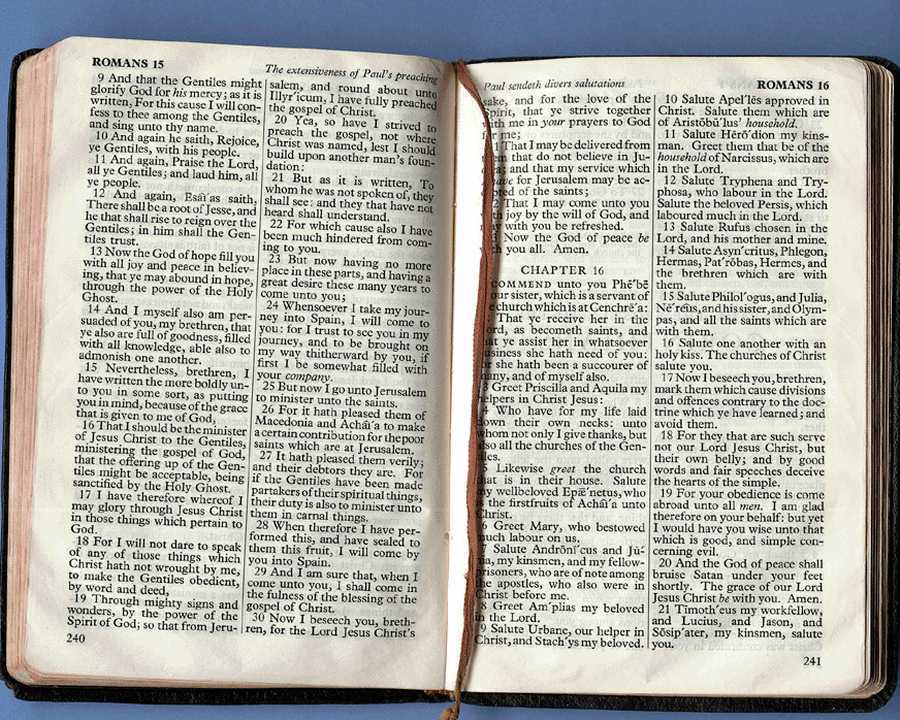 68
明晰的结论
声明梗概 Main Idea 
	(MI)
重复要点 Main Points
	(MPs)
最后以清楚的故事作结论
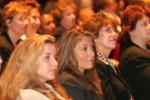 [Speaker Notes: 15.30]
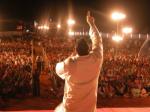 68
运用肢体语言
!ytiralc rof sdrawkcab erutseG
Gesture backwards for clarity!
（解释：指出倒叙，加强清晰度）
"我是阿拉法，我是俄梅戛；我是初，我是终 。"
[Speaker Notes: 15.31]
27-28, 251
突击小测验
释经讲道准备过程
在一张纸上填写以下13项空位…
经文
讲章
脑
目的桥梁
经文
重点
讲道
重点
心
结构
结构
骨
研经
讲道
肉
[Speaker Notes: Do your own work and from memory without looking at your notes; if you have time, add Robinson’s 10 steps too!]
27-28, 251
准备释经讲道的过程
取自 Ramesh Richard 的 “释经讲道七阶”
经文
信息
5 期望听众所作出的回应
脑
信息目标作桥梁
4 三个发展思想的问题
经文主旨
信息主旨
心
3.2 解经中心意思
6 信息中心意思
7 信息大纲
8 清晰
9 前言/结论
结构
结构
3.1 解经大纲
骨干
研读
宣讲
2 分析经文
肉
10 写稿和讲道
1 选择经文
参考 Haddon Robinson, Biblical Preaching (notes, 105) 的10个步骤（白色字体）
27-28, 251
准备释经讲道的过程
取自 Ramesh Richard 的 “释经讲道七阶”
经文
信息
5 期望听众所作出的回应
脑
信息目标作桥梁
4 三个发展思想的问题
经文主旨
信息主旨
心
3.2 解经中心意思
6 信息中心意思
7 信息大纲
8 清晰
9 前言/结论
结构
结构
3.1 解经大纲
骨干
研读
宣讲
2 分析经文
肉
10 写稿和讲道
1 选择经文
参考 Haddon Robinson, Biblical Preaching (notes, 105) 的10个步骤（白色字体）
27-28, 251
准备释经讲道的过程
取自 Ramesh Richard 的 “释经讲道七阶”
经文
信息
脑
信息目标作桥梁
经文主旨
信息主旨
心
结构
结构
骨干
研读
宣讲
肉
155a
主题式释经讲道过程
题目
经文
讲章
脑
信息目标作桥梁
经文主旨
信息主旨
心
结构
结构
骨干
研读
宣讲
肉
免费获得该讲解!
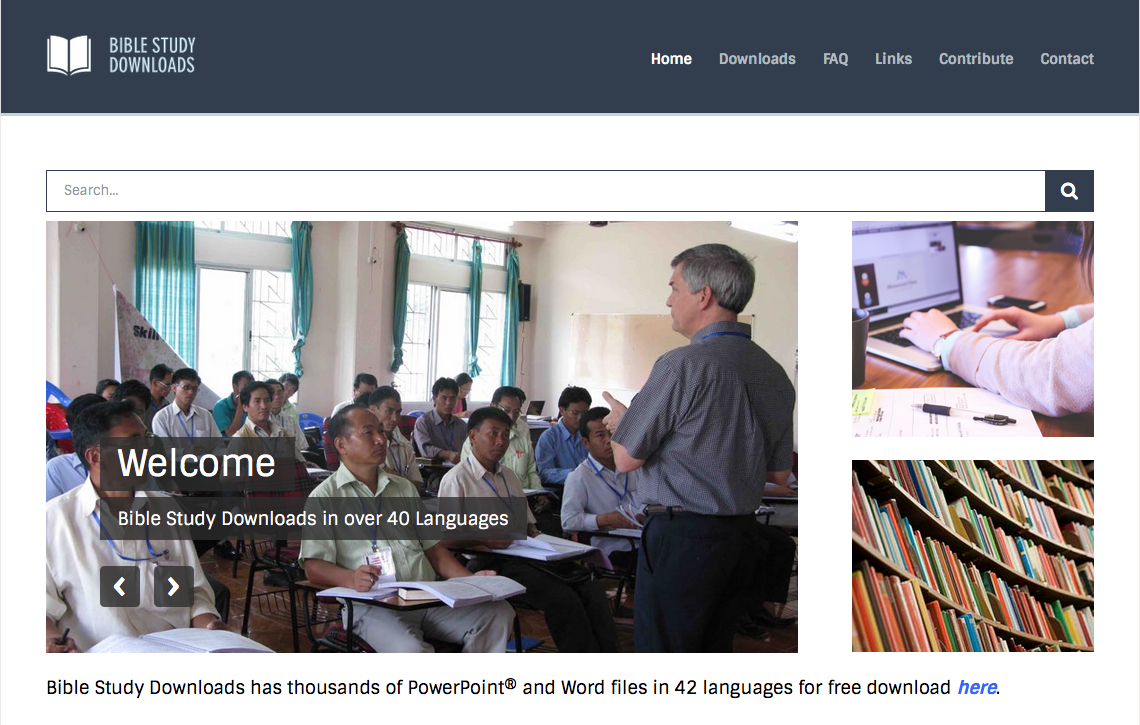 圣经学习下载
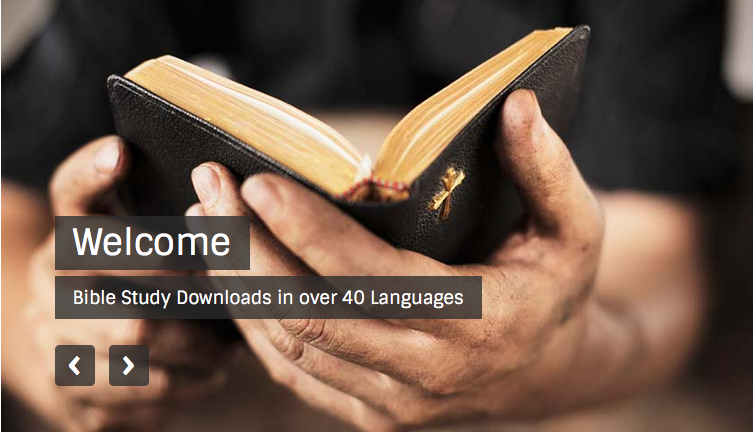 讲道链接地址 BibleStudyDownloads.org
[Speaker Notes: The explanation for free!
Preaching/Homiletics link address]